WIOA Title I 
Adult and Dislocated Worker Program
October 14, 2020
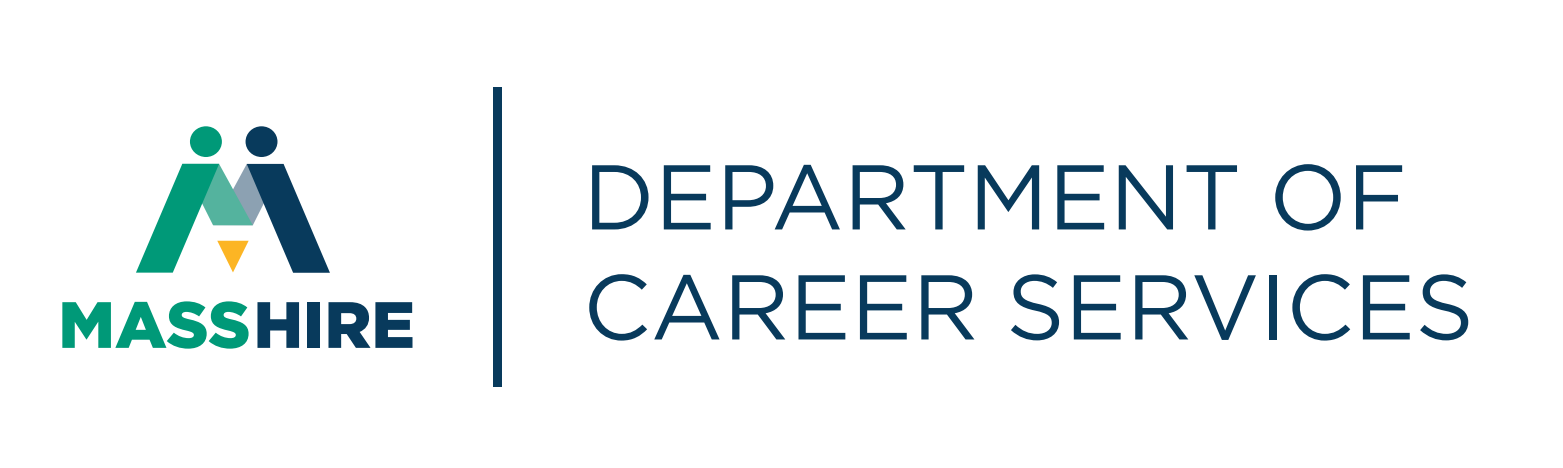 Today’s webinar will be recorded.
Please use the chat box to introduce yourself. 
You can listen through speakers or use the dial-in option listed with the webinar link.
You can use the chat box or “raise hand” feature to ask a question.
Please remember to mute your computers and phones to minimize background noise.
2
TOPICS
Importance of WIOA 

Eligibility Criteria for Adults and Dislocated Workers

Source Documentation

Career Services/ Training  

Career Planning 

Coordination with WIOA Partner Programs 

Shared Customers
3
Importance of the Workforce Innovation and Opportunity Act
WIOA focuses on serving individuals with barriers to employment and seeks to ensure these individuals receive access to quality of services.

Services provided to eligible individuals under the WIOA Title I Adult and Dislocated Worker Program  lead to pathways for economic self-sufficiency.
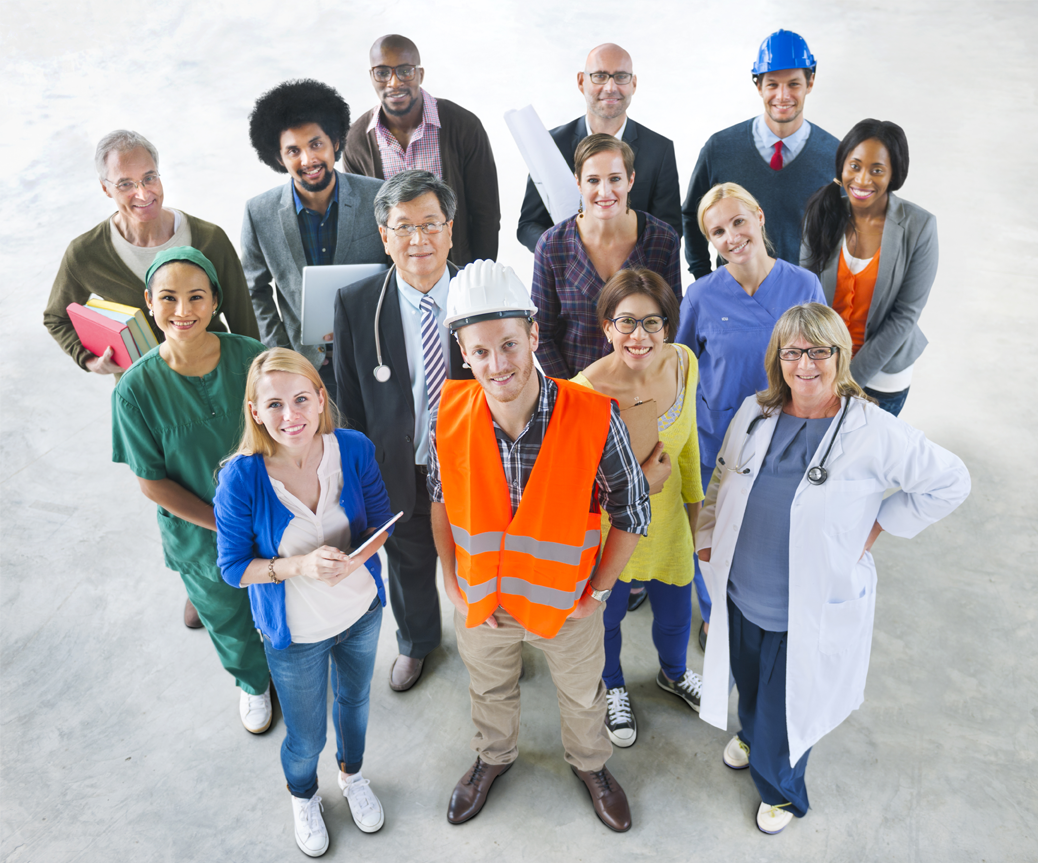 4
WIOA Adult Eligibility/Priority of Service
Citizenship or work authorized, AND Selective Service Compliance AND 18 or older

Populations Given Priority of Service for Individualized and Training Services 
Covered persons (Veterans and eligible spouses)
Public assistance
Other low income
Basic skills deficient

The Local Board and the Governor may establish a process that also gives priority to other individuals eligible to receive such services, provided that it is consistent with priority of service for Veterans. (§680.600(c)) *

 *VETERANS PRIORITY OF SERVICE - Mass Workforce issuance 100 DCS 15.100
Veterans under WIOA sec. 3(63)(A) and 38 U.S.C. 101 receive priority of service in all Department of Labor-funded training programs under 38 U.S.C. 4215 and described in 20 CFR 1010. A Veteran must still meet each program’s eligibility criteria to receive services under the respective employment and training program.
5
WIOA Adult Eligibility/Priority of Service
Priority Ordering (for individualized and training services)

First, to veterans and eligible spouses who are also included in the groups given statutory priority for WIOA adult formula funds.  

Second, to non-covered persons (that is, individuals who are not veterans or eligible spouses) who are included in the groups given priority for WIOA adult formula funds.  

Third, to veterans and eligible spouses who are not included in WIOA’s priority groups.  

Fourth, priority populations established by the Local Workforce Development Board 

Last, to non-covered persons outside the groups given priority under WIOA
6
WIOA Dislocated Worker Eligibility
Citizenship or work authorized, and Selective Service Compliance

One or more of the following four (4) conditions:

Employment Status of Received Notice of Layoff OR Layoff Status of Terminated/Laid Off AND 
 UI Claimant (Active/Expired/Exhausted) OR  Workforce Attachment = “Yes”   AND is unlikely to return to a previous industry or occupation

  	Employment Status of Received Notice of Layoff OR Layoff Status of 	Terminated/Laid Off
 AND Work History record with a Layoff ID

   	Displaced Homemaker

4.	Layoff Status of Unemployed, Previously Self Employed
7
WIOA Dislocated Worker EligibilityDefinitions
DISPLACED HOMEMAKER (WIOA sec. 3(16)) – an individual who has been providing unpaid services to family members in the home and who – 
(A) (i) has been depending on the income of another family member but is no longer supported by that income; or 
(ii) is the dependent spouse of a member of the Armed Forced on active duty and whose family income is significantly reduced because of a deployment, or call to active duty,  or service connected death or disability, AND
(B) Is unemployed or underemployed and is experiencing difficulty in obtaining or upgrading employment 

ATTACHMENT TO THE WORKFORCE (WIOA sec. 3(15)) 
- an individual who has been employed for a duration sufficient to demonstrate, to the appropriate entity at a one-stop center referred to in section 121(e), attachment to the workforce, but is not eligible for unemployment compensation due to insufficient earnings or having performed services for an employer that were not covered under a State unemployment compensation law…
8
WIOA Dislocated Worker Eligibility
Employment Status
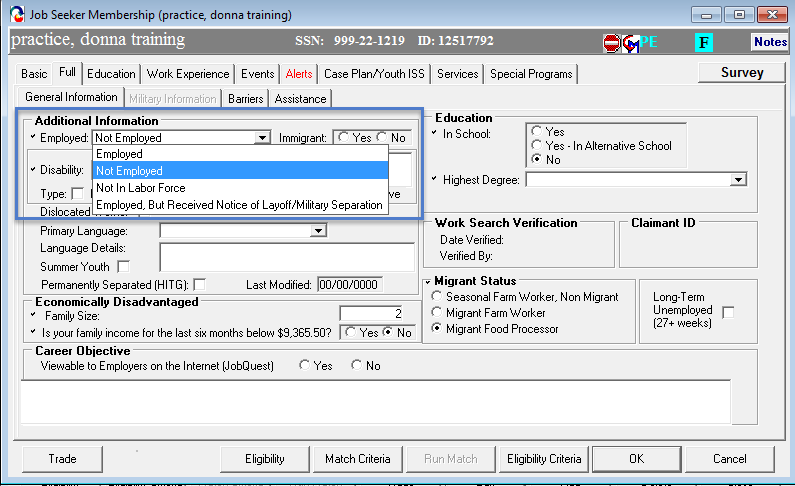 9
WIOA Dislocated Worker Eligibility
UI Claimant Status, Layoff Status, Workforce Attachment
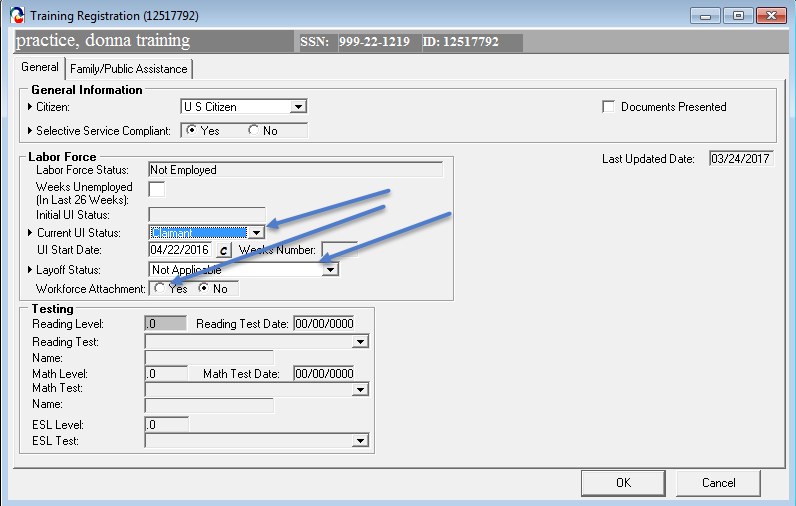 10
WIOA Dislocated Worker Eligibility
Displaced Homemaker
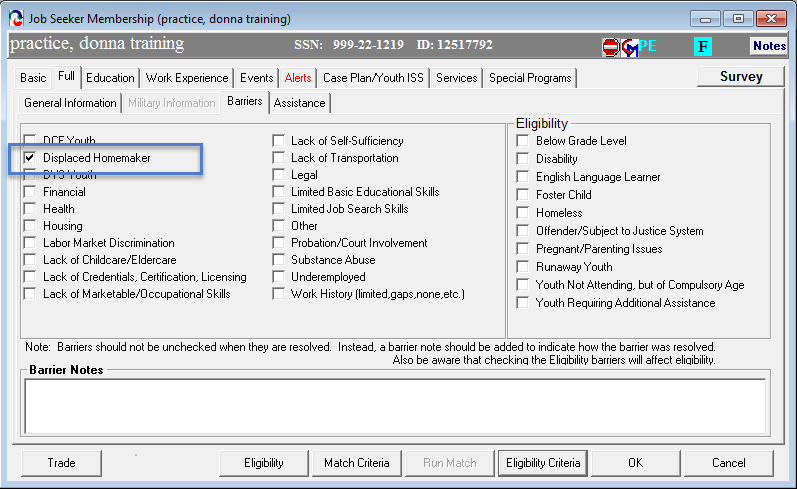 11
Income Stuff
Self Attestation Question on Full Tab
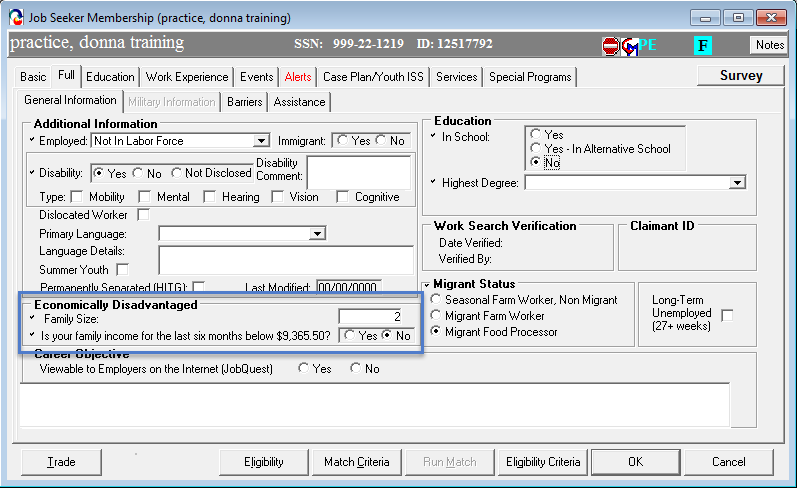 12
Income Stuff
Verifying Income
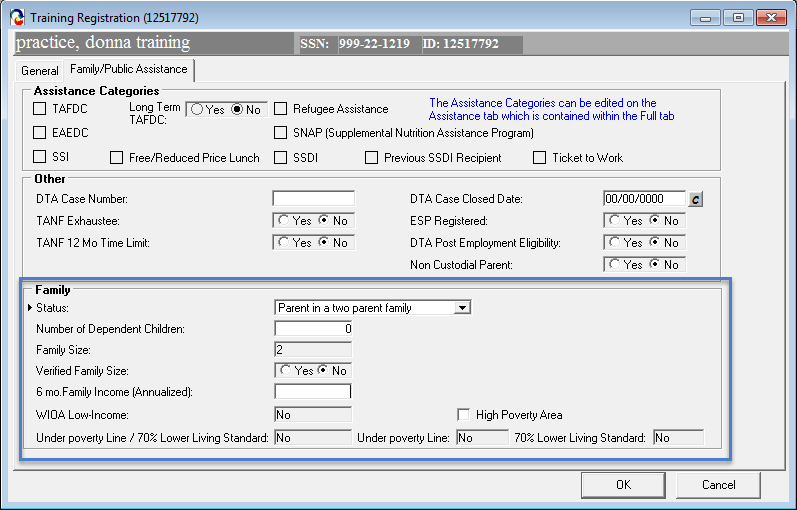 13
Source Documentation
Documentation is necessary to support Adult and Dislocated Worker eligibility and priority of service. 

Staff must verify and confirm that individuals are eligible to participate in Adult and Dislocated Worker program services through an examination of documents. 

Documentation may be stored electronically, however  documentation must be available to program monitors, fiscal monitors, and auditors. (Security protocols to safeguard personal information must be in place.) 

Local areas must retain records for a period of at least three (3) years after the submittal of the final closeout expenditure report for that funding period.  

100 DCS 18.101.4 Eligibility Requirements for WIOA Title I Adult and Dislocated Worker
13
Three Types of Career Services
**Under WIOA there is no longer a sequence of services**
Basic Career Services: Universally accessible and made available to all individuals seeking employment and training. 
Services include: 
Eligibility Determination 
Initial Skills Assessment 
Labor Exchange Services 
Information on Programs and Services 
Program Referrals 

Basic services must be made available in at least one comprehensive Career Center per local area.
Basic Career Services may be provided by Adult and Dislocated Worker staff and Employment Services staff.
15
Three Types of Career Services continued…
Individualized Career Services: Made available to participants after staff determine that such services are required to retain or obtain employment consistent with applicable statutory priorities.  
Services Include: 
Specialized Assessment 
Development of Individualized Employment Plan 
Jointly developed by the participant and career planner 
On-going strategy to identify:
Employment goals 
Achievement objectives
Appropriate combination of services for the participant to achieve the employment goals 
Counseling 
Work Experiences (including transitional jobs)
Transitional Jobs: time limited and wage-paid  work experiences up to 100 percent subsidized.
Must be combined with career and supportive services 
Established work history, demonstrates success in the workplace and develops skills
Local Boards may use 10% of funds to support transitional jobs
Individualized Career Services may be provided by Adult and Dislocated Worker staff and Employment Services staff.
16
Training Services
Training may be provided whether or not the individual has received basic or individualized career services first. 

Exception – When career services are not provided before training, career center staff and partner program staff must adhere to the Local Board’s policy that provides justification of the circumstances in which to provide services without first providing career services.  
Case file must contain a determination of the need for training services. 
Training can be justified through the use an interview, evaluation, assessment, or career planning. 
The following tools can be used to justify training (the list below is not intended to be limiting):
Work Keys Placement Quiz or Exam 
MassCIS 
TORQ 
Academic Assessment Tool  

Staff must adhere to the local area policy on eligibility for training
17
Training Services continued…
Individual Training Account (ITA)
Training provided by an Eligible Training Provider  (ETP)

Participants must have access to the Eligible Training Provider List (ETPL)

* The ETPL is accessible to all local OSCCs and customers through Job Quest 
Types of Training Services that may be provided Include but are not limited to: 
Occupational Skills Training 
OJT Training 
Incumbent Worker Training 
Workplace training with related instruction 
Training programs operated by the private sector 
Skill upgrade and training 
Entrepreneurial Skills Training 
Job readiness training 
Adult education and literacy activities
Customized Training
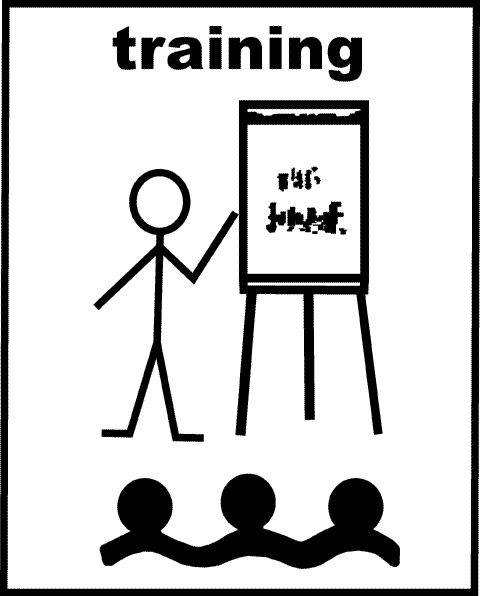 18
Training Services continued…
Under certain circumstances a training contract may be used to provide training.  This type of training is referred to as a “training exception” or “contract exception”
One of five circumstance need to apply and the process for using a  contract exception must be described in the local plan: 
OJT 
Insufficient Number of ETPs 
Training Program that has Demonstrated Effectiveness 
Training Provided by an Institution of Higher Education 
Pay for Performance Contracts 

 The Local Board must fulfil the consumer choice requirements in 20 CFR 680.340

Local WDBs may determine that providing training through a combination of ITAs and contracts is the most effective approach to placing participants in programs such as Registered Apprenticeship programs and other similar types of training.
19
Three Types of Career Services continued……
Follow-Up Services: Provided for 12 months after the first day participants are placed in unsubsidized employment.  Local area policies must define appropriate follow-up services.
Services Include:
Providing individuals counseling about the workplace 
Career planning and counseling 
Information about additional educational opportunities
Referral to support services available in the community and peer support groups
Case management administrative follow-up  


Follow up services for case planning are not to be construed as follow up services required for performance reporting. 


100 DCS 08.102: WIOA Title I Follow Up Services Policy:
http://www.mass.gov/massworkforce/docs/issuances/wioa-policy/08-102.pdf
20
Assessments
Local Board identifies the assessments used to determine eligibility for individualized and training services.  
Examples of assessment include but are not limited to: 
Recent (within 6 months) pervious interviews or evaluations
Assessment by partner programs 
Case file must contain a determination of the need for training services. 
Training can be justified through the use an interview, evaluation, assessment, or career planning. 
The following tools can be used to justify training (the list below is not intended to be limiting):
Work Keys Placement Quiz or Exam 
MassCIS 
TORQ 
Academic Assessment Tool
21
Tracking Follow-Up Services in MOSES
Follow-up variants for tracking;
Required 12 Month Follow-up
Overarching, required by law
After Exit Follow-up Services
Specific services delivered after exit (e.g. Counseling)
Retention Services
Extremely Important for federal performance
Employment Follow-up Services
Possibly extremely important for federal performance
22
Types of Follow Up Services Entry
Required 12 Month Follow Up
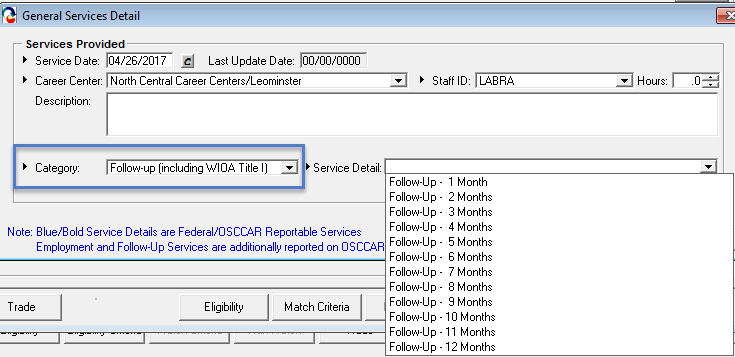 23
Types of Follow Up Services Entry
After Exit Follow Up Services
(Use the After Exit Follow-up service detail so that a new participation cycle is not created)
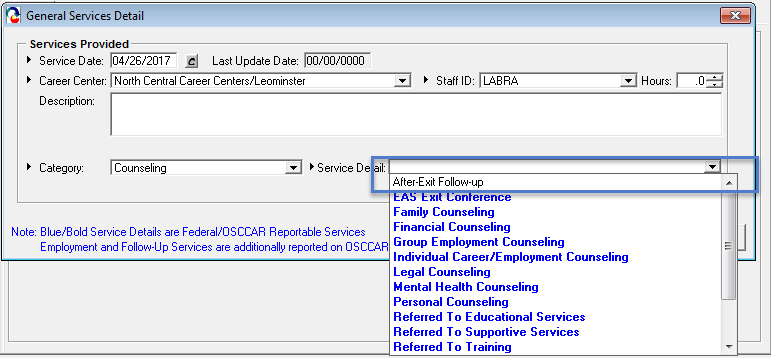 24
Types of Follow Up Services Entry
Retention Services (Month 1 – 12)
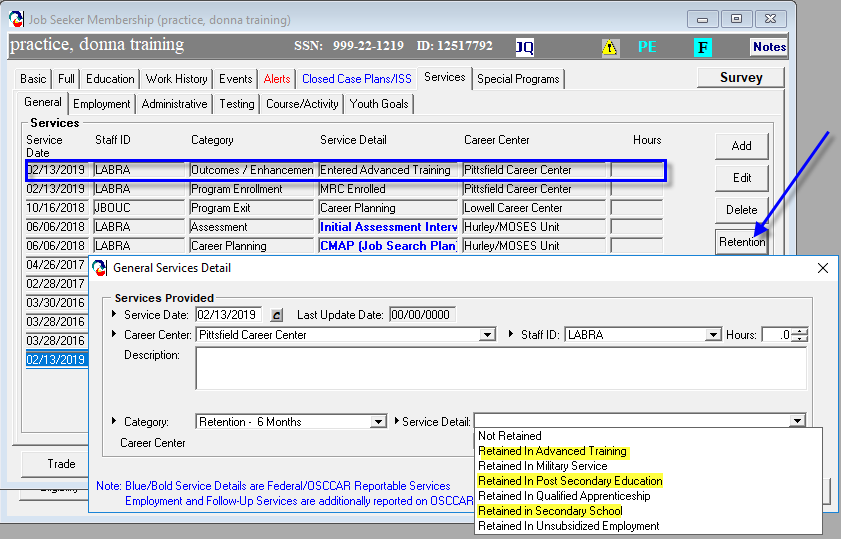 25
Types of Follow Up Services Entry
Employment Follow Up Services
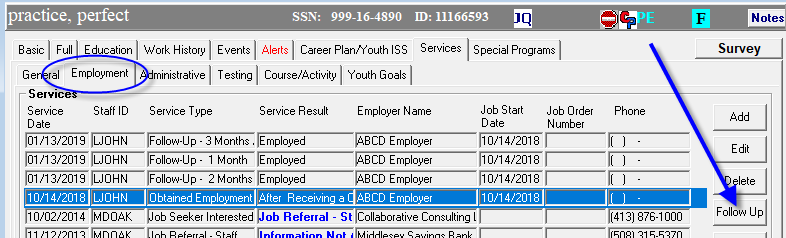 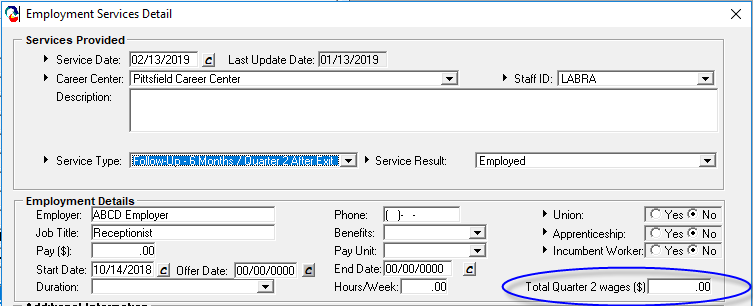 26
Supportive Services and Needs Related Payments
Supportive Services 
Available to Adults and Dislocated Workers participating in Title I career services or training activities.  
Enables the individual to participate in career services or training activities.
Needs Related Payments
Designed to provide participants with financial assistance to participate in training services
Participants must be enrolled in a training program in order to receive needs-related payments  

100 DCS 08.106: Supportive Services and Needs-Related Payments for Title I Adults and Dislocated Worker Youth Policy
        http://www.mass.gov/massworkforce/docs/issuances/wioa-policy/08-106.pdf
27
Career Planning Requirements
All customers enrolled in WIOA Title I Adult and DW program receiving individualized career services will have an Individualized Employment Plan also known as the Career Action Plan (CAP).  
The CAP is an individualized career service consisting of connected activities, jointly developed by the participant and career center staff.
The CAP is an ongoing strategy used to identify: 
Employment Goals 
Achievement Objectives 
Appropriate Combination of Services 

The CAP must be monitored by staff to ensure effectiveness. 

Career Planning must be documented in the Career Plan in MOSES 
MassWorkforce Issuance 100 DCS 08.112.10: Career Planning for Workforce Innovation and Opportunity Act (WIOA) Job Seeker Customers
28
Career Plan in MOSES
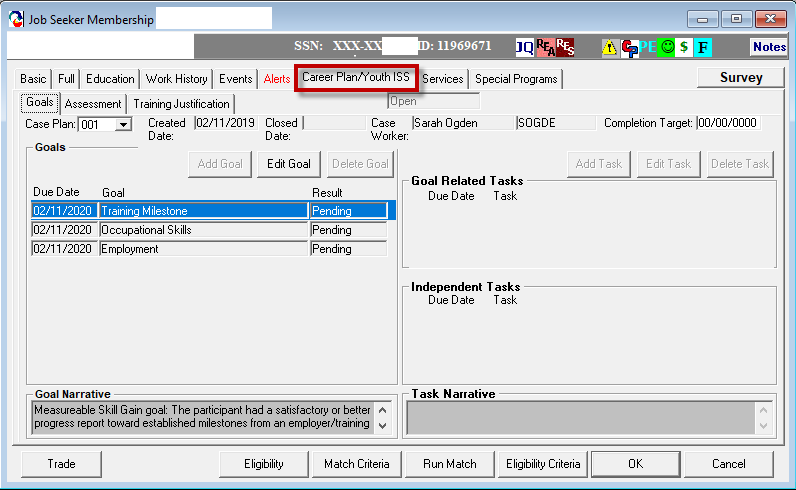 29
Career Plan in MOSES
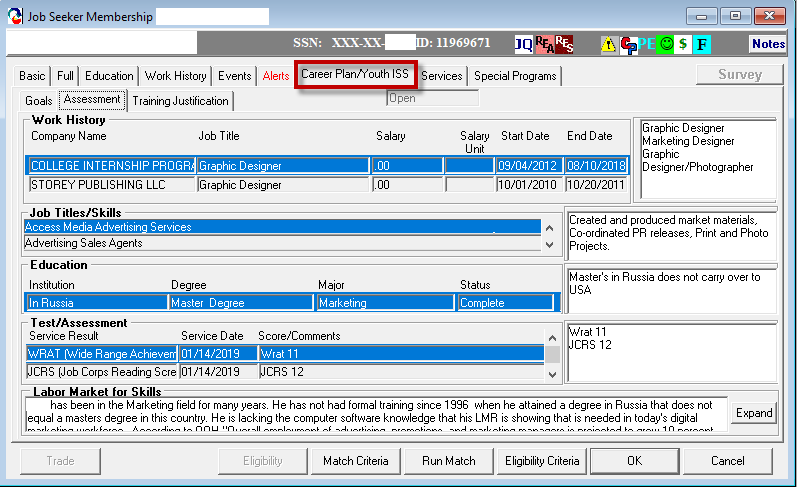 30
Career Plan in MOSES
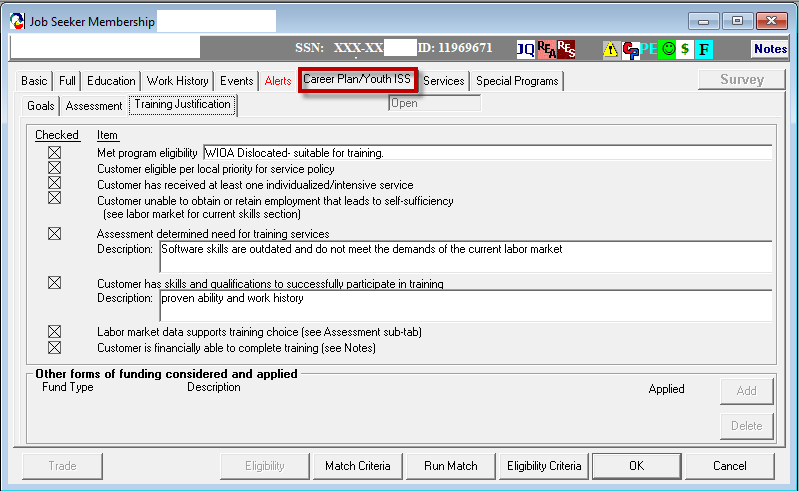 31
EFFECTIVE CASE MANAGEMENT
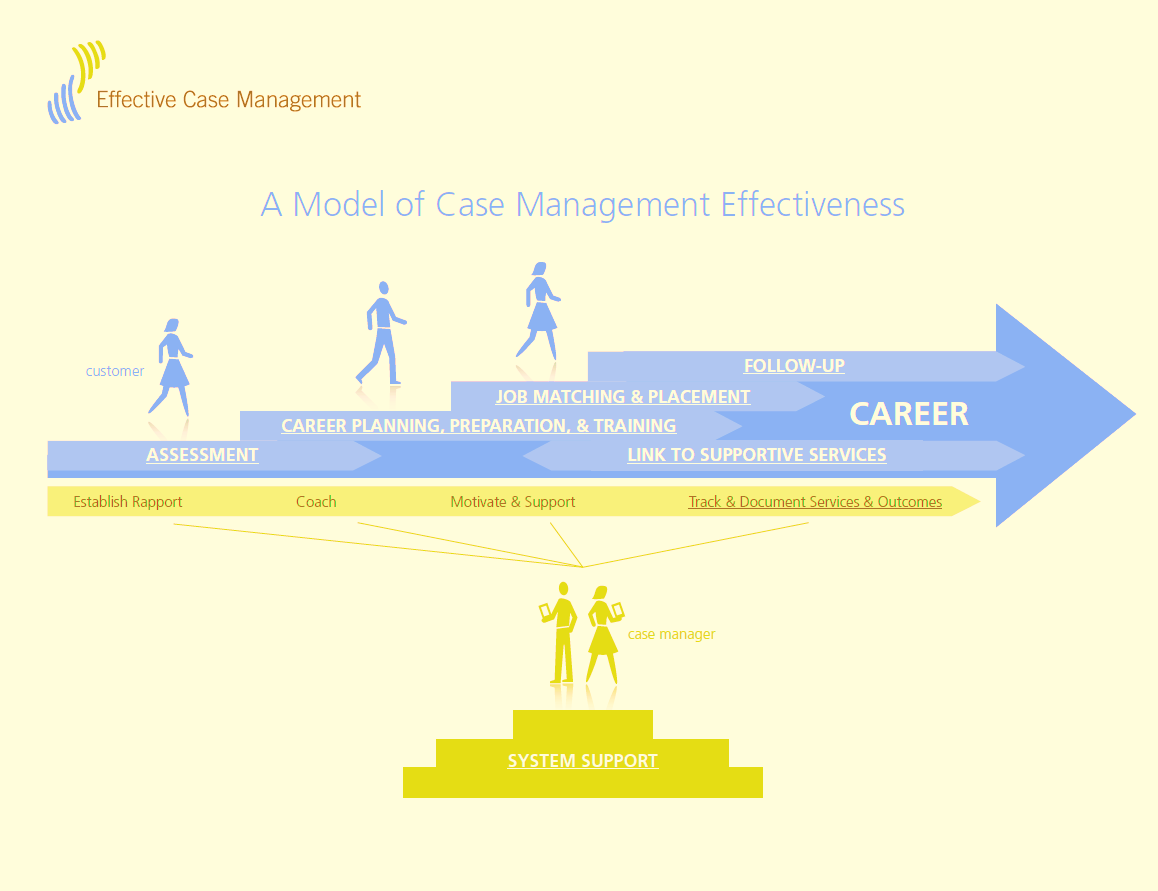 32
Coordination with WIOA Partner Programs
33
Shared Customers
Key reform of WIOA is strategic alignment of workforce partners to serve individuals that have a variety of needs. 
Job Seekers and Youth that are eligible to receive service from more than one WIOA Partner Program are considered shared customers (this also includes businesses.) 
Shared customers benefit from services and resources delivered across multiple WIOA Partner Programs. 
Shared customers must be tracked in MOSES
Co-location of Partner staff in the career centers will lead to increased number of shared customers

Joint Partner Policy Commination: 01.2018 – WIOA Partner Shared Customer
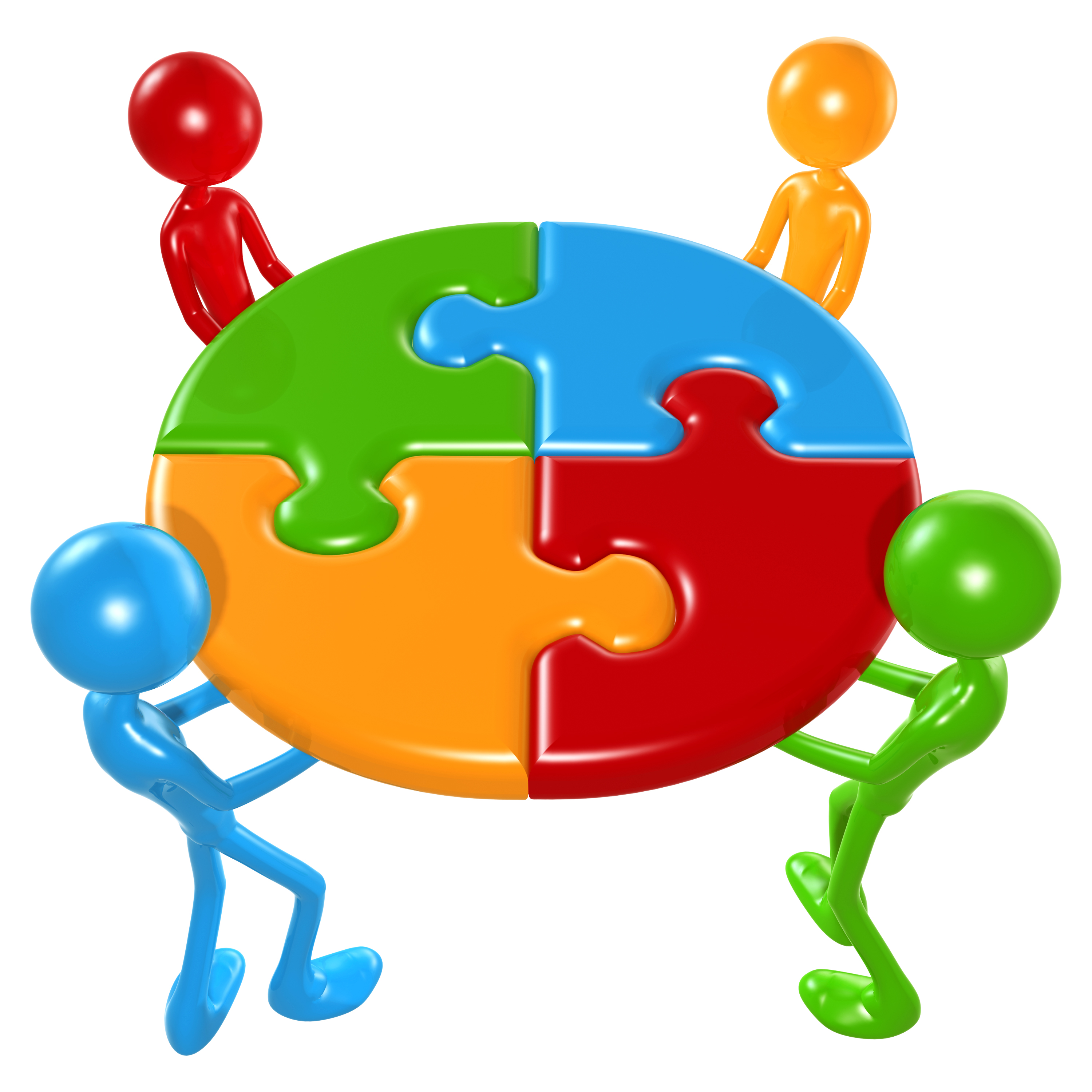 34
Documenting the Shared Customer in MOSES
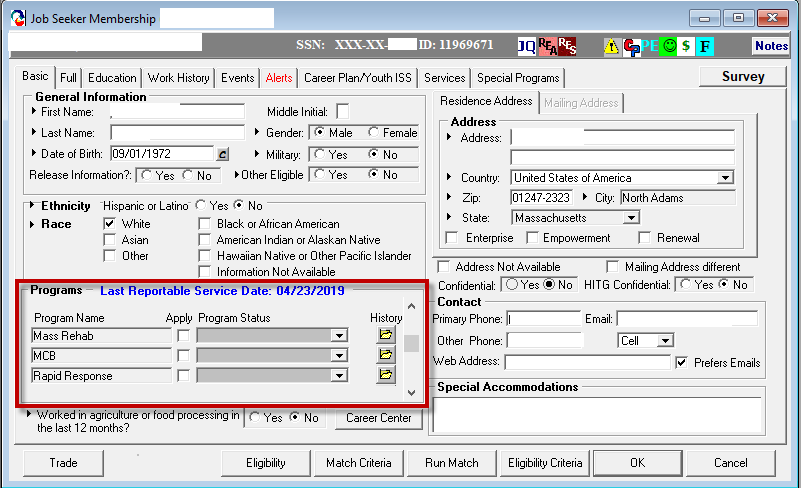 35
Coordination with Partner Programs
Coordination with partner programs is encouraged in order to create a continuum on services for program participations.
Results of assessment will help to inform additional services and resources a participants needs for successful program participation. 
Example 1: 
Participant receives skill training funded by WIOA
Participant referred to Adult Education Program for ESOL 
Example 2: 
Participants enrolled in Career Center Services (Workshops)
MRC provides support for accommodation to participate in workshop
36
Thank You!
Questions???
37
Resources
Workforce Innovation and Opportunity Act 
https://www.congress.gov/bill/113th-congress/house-bill/803/text

Workforce Innovation and Opportunity Act: Department of Labor Only – Final Rule 
https://www.gpo.gov/fdsys/pkg/FR-2016-08-19/pdf/2016-15975.pdf

Department of Labor TEGL 10-16, Change 1 Performance Accountability
https://wdr.doleta.gov/directives/corr_doc.cfm?DOCN=8226

Department of Labor TEGL 19-16 Guidance on the Adult and Dislocated Worker Program 
 https://wdr.doleta.gov/directives/corr_doc.cfm?docn=3851

Workforce GPS – Workforce Systems Strategy Website 
https://www.workforcegps.org/
https://ion.workforcegps.org/

Career One Stop – American Job Centers 
https://www.careeronestop.org/site/american-job-center.aspx
38